Zhí yè职业 Occupation
yī shēng
医生
doctor
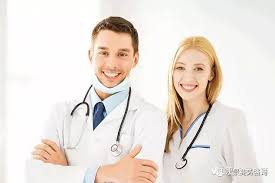 nǚ  yī shēng
女 医生
nán  yī shēng
男 医生
female
male
hù shi
护士
nurse
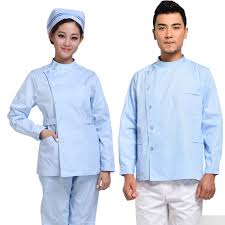 Nǚ hù shi
女护士
Nán hù shi
男护士
Sī jī
司机
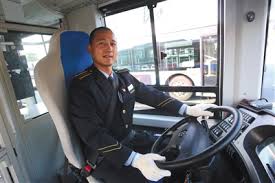 driver
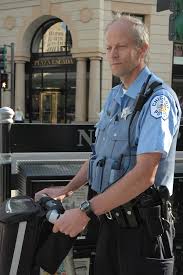 Jǐng chá
警察
Police officer
lǜ shī
律师
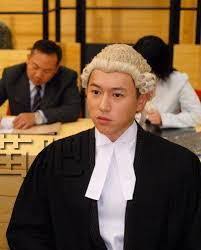 lawer
gōng chéng shī
工程师
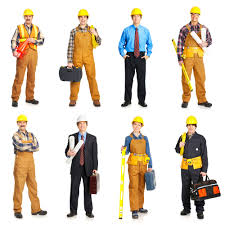 Engineer
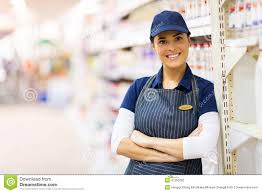 Shòu huò yuán
售货员
shop assistant
lǎo shī
老师
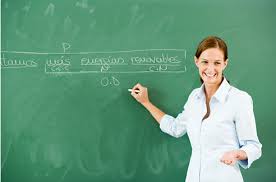 Teacher
男老师
&
女老师
How to say male teacher and female teacher ?
Xiāo fáng yuán
消防员
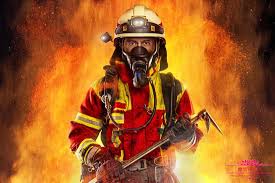 Firemen
yá yī
牙医
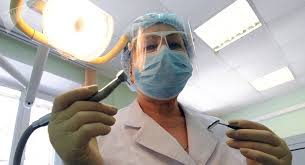 Dentist
yá
牙

teeth
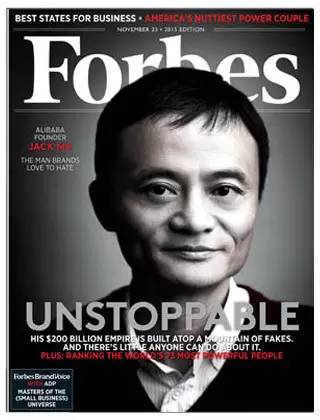 Shāng rén
商人
businessmen
Do you know this Guy in the photo ?
Google  JACK MA and Alibaba
https://www.youtube.com/watch?v=4Q-fRM-SN6c&safe=active
Nǐ men hǎo
你们好 ！
Hello  !  everyone
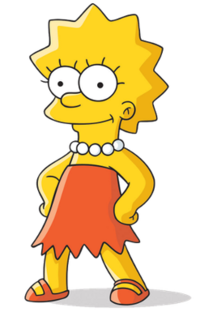 Wǒ jiào lisa 
我叫Lisa
My name is Lisa
Wǒ shì xué shēng
我是学生。
I am a student .
Wǒ de bà ba jiào Homer
我的爸爸叫Homer
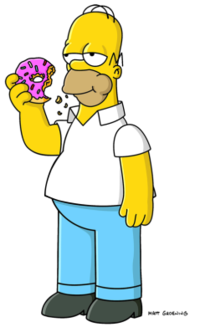 My father ‘s name is Homer
Wǒ de bà ba shì   gōng rén
我的爸爸是工人。
My father is a workman.
gōng rén
工人

workman
Wǒ de māma jiào Marge
我的妈妈叫Marge
My mother’s name is Marge.
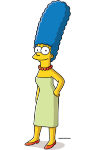 Wǒ de māma shì quán zhí māma 
我的妈妈是全职妈妈。
My mother is a  housewife.
quán zhí
全职

Full time
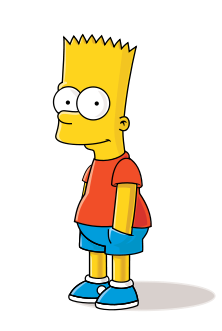 Wǒ de gēge jiào Bart
我的哥哥叫Bart
My elder brother’s name is Bart.
Yě
也

Too； as well
Tā yě shì xué sheng
他也是学生。
He is a student as well.
我爱我家 ！
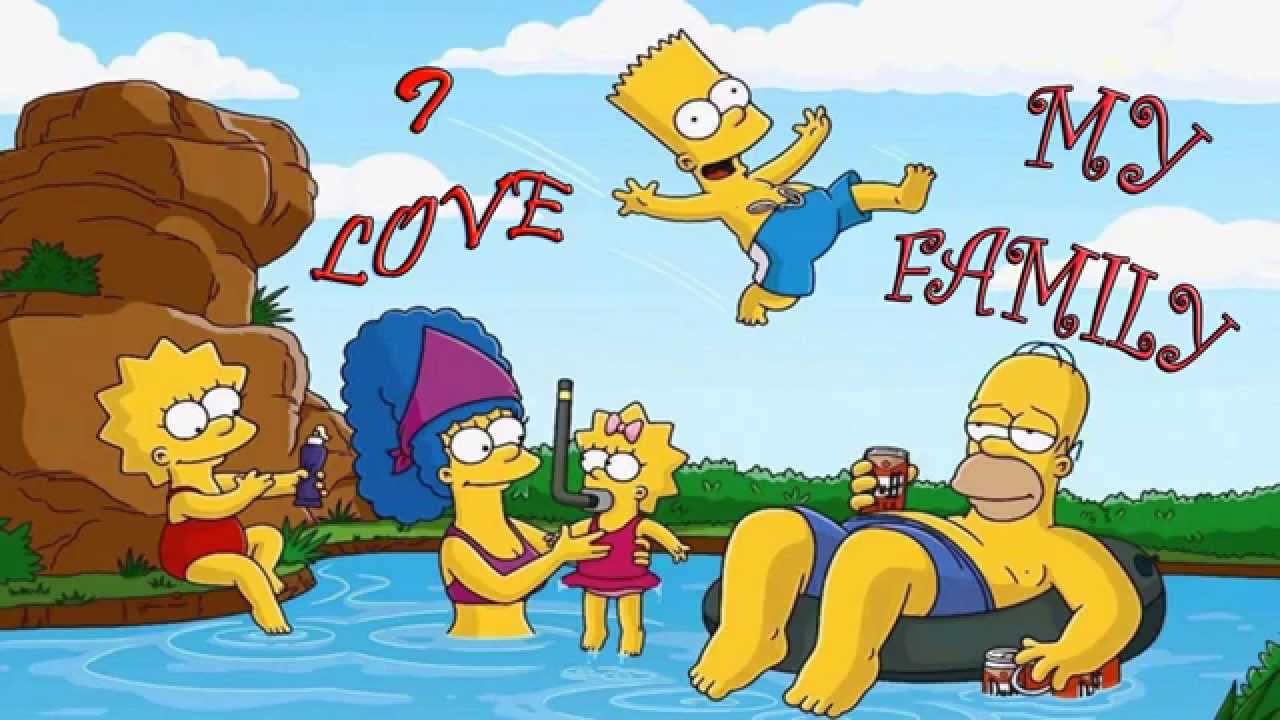